ROARING TWENTIES
Unit 7 – Rise & Fall of Prosperity
Agenda
Essential Question: How has America’s views been redefined by economic necessities, cultural notions, and national security during the turn of the 20th century? 
Students can:
Decipher how did the evolution of industrial capitalism change American society in the 1890s to 1945 era
Evaluate how politicians and reformers responded to industrial changes, in the course of doing so, fundamentally change the role of government, especially the federal government, in the lives of Americans

Agenda
The Decadent 20s
Normalcy in the 1920s 
American interventionist debate

Homework:
Debate Prep
Essential Question
How did the United States war experience create a social conflict, even when it was developing a mass culture?
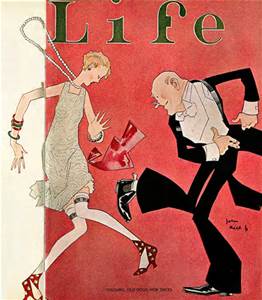 Presidential Election
Select a candidate if you live in the 1920s and one for today.  Explain your selections based on each time period.
Candidate A
Candidate B
Platform
Keep America safe from radicals
Promote laissez faire (Get rid of regulations)
Support Christian values 
Attack anti-American sentiment 
Promote simple life in small towns
Platform
Support innovation in science and technology
Promote racial & gender equality
Promote liberty over security 
Desire for businesses to innovate 
Represent urbanization
Roaring 20s
The 1920s – a decade of booming economy and cultural clash driven by lingering memories of WWI and desire to forget
Isolationism
Modernism
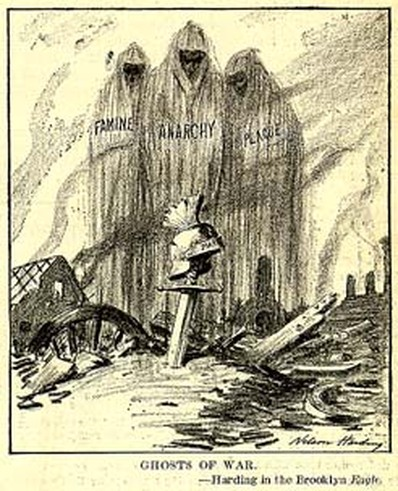 Anti-immigration
Booming Economy
Red Scare (Anti-Communism)
Convenient Consumerism
Laissez Faire – Mellonism (Anti-Progressivism)
The Flapper
Jazz Age
Prohibition
The Forgotten Generation
Fundamentalism
Roaring 20s
America shuts itself off from the world by becoming isolationists, condemning un-American activities, and slamming shut the immigration gate to focus on homegrown dizzying prosperity. 
Booming 20s: increase in real 
    income and living standards 
    for most Americans
Fear of the past and WWI
New consumerism, technology, 
   entertainment
Hides the dangers that 
   America’s future holds
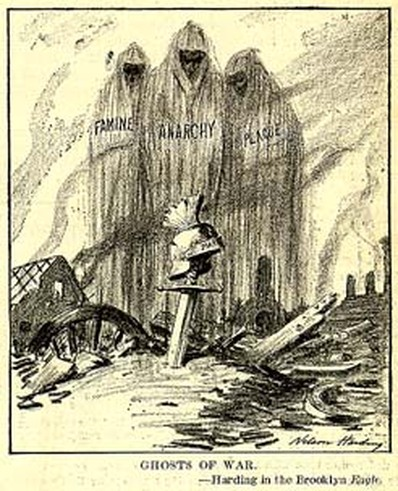 The Decadent 20s
“America's present need is not heroics but healing; not nostrums but normalcy; not revolution but restoration.” – Warren G. Harding
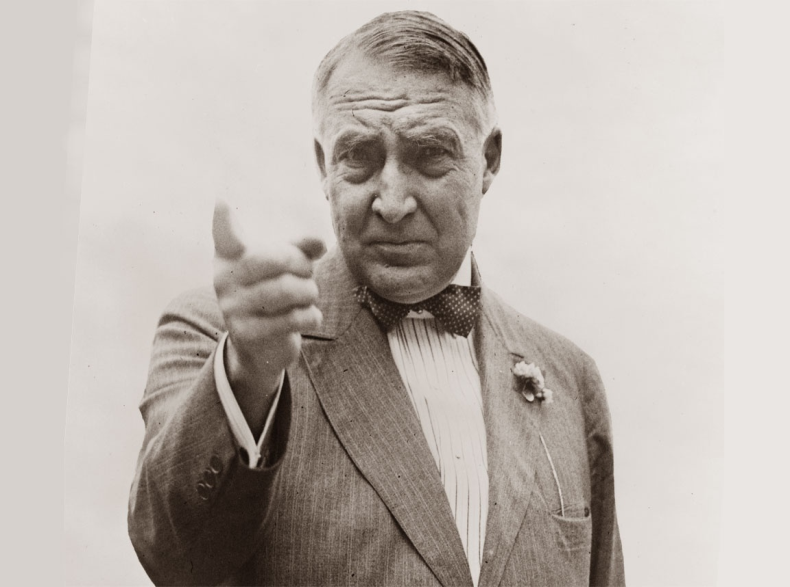 Isolationism
End of Progressivism
Simple small 
town life
No Extremism
Traditional Values
Fundamentalism: return to Puritan values and direct challenge to American immorality
Prohibition
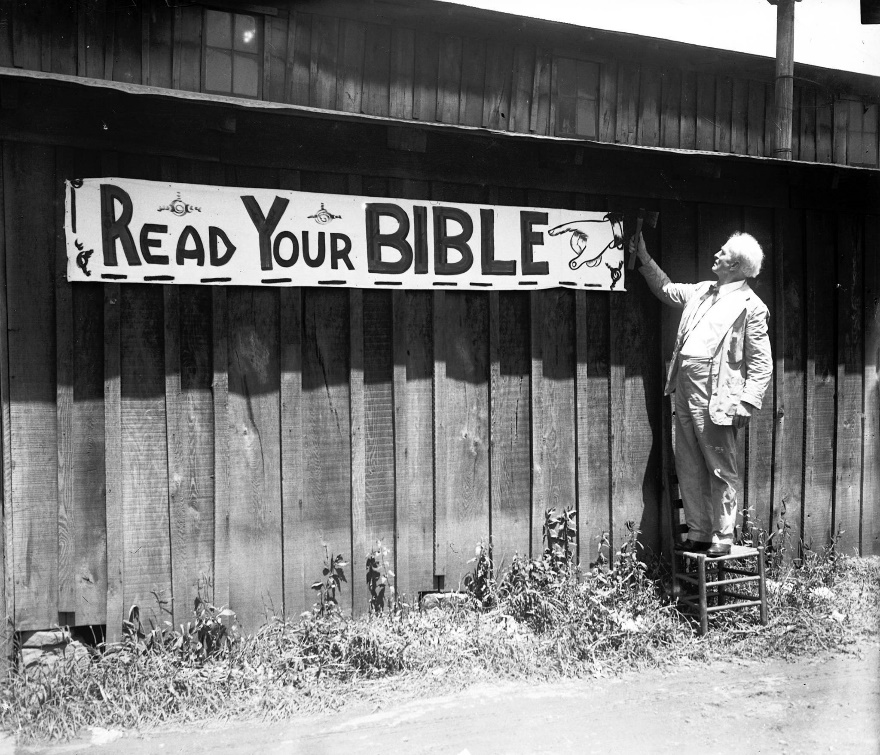 Scopes Trial
Red Scare
Nativism
Rise of the KKK
Imperialistic Debate
Prompt: Evaluate whether it was proper for the United States to support interventionists (imperialistic) foreign policy at the turn of the 20th century. 
Use facts, statistics, passed examples to support conclusions (quotes work to)
Roles:
Opening Argument – one person
Crossfire 1 – 3 people
Summarizer 1 – 1 person
Crossfire 2 – 3 people
Summarizer 1 – 1 person
Crossfire 3 – 3 people
Closing arguments – 1 person
The Culture War
During the 1920s suffer from a social conflict between Conservative and Liberal political ideology.
Conservativism: pro growth economics, maintain family values, protecting national security, and limited government influence in American lives
Liberalism: government helps those in need, promote American liberties and equality, and use government authority to protect those in need
Develop a political ideology chart for 1920s social culture
For assign card write a historic explanation on a separate sheet of paper that explains how  the concept promotes conservative or liberal ideology.
Place explanation on the political spectrum at the back of the room
Agenda
Essential Question: How has America’s views been redefined by economic necessities, cultural notions, and national security during the turn of the 20th century? 
Students can:
Decipher how did the evolution of industrial capitalism change American society in the 1890s to 1945 era
Evaluate how politicians and reformers responded to industrial changes, in the course of doing so, fundamentally change the role of government, especially the federal government, in the lives of Americans

Agenda
Debate Setup
Debating American Intervention
Key Points

Homework:
Read pages pages 732-745 – profile the modernist perspective
Traditionalism
Traditional values provide a safe haven from a transforming society
Traditionalism
Return of Puritan Christian values – Questions America’s immorality
Billy Sunday – Christian Evangelical ( Radio Sermons)
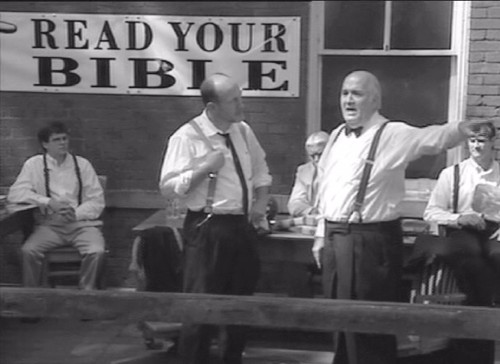 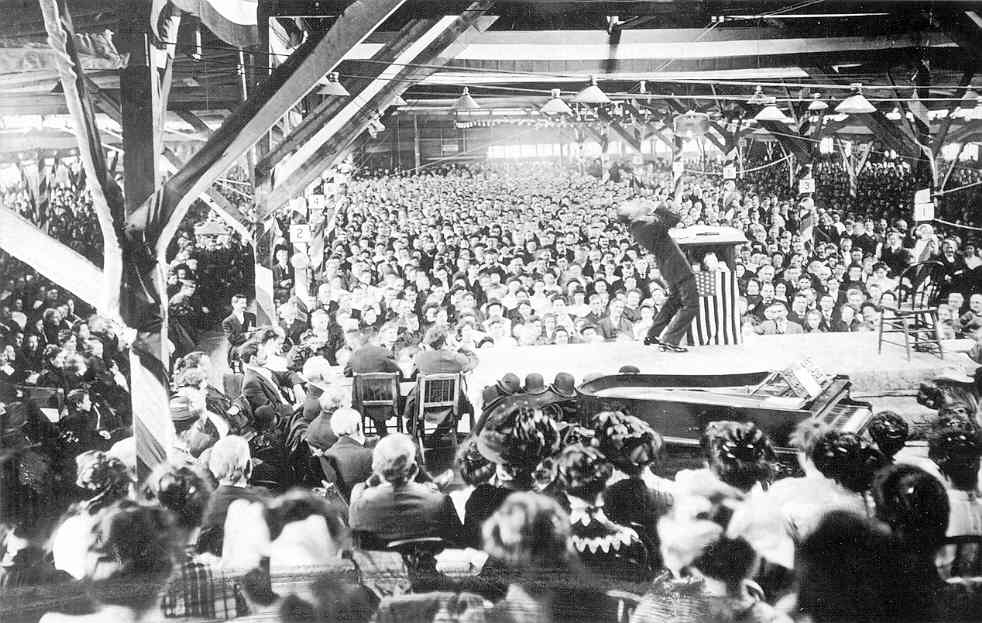 Scopes Monkey Trial 1925
Billy Sunday Revival
Fundamentalist Campaign
Bumper Sticker Campaign 
Construct a bumper sticker that support fundamentalism values of the 1920s 
Topics
Prohibition 		Unions
Red Scare			Creationism 
WWI			Nativism
Requirements 
Slogan supporting fundamentalism
Inclusion of two historic facts
Represents the topic
Remember some of these views are highly controversial
Red Scare
Memories of the Bolshevik Revolution breed fear
Anti-Red Laws: No advocate violent social change
Unions = Communism in 
   disguise
Palmer Raids
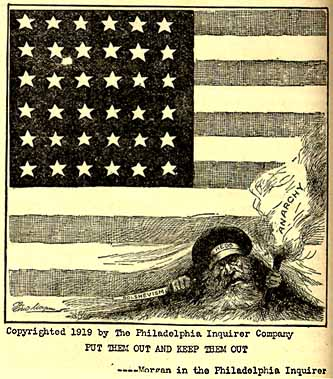 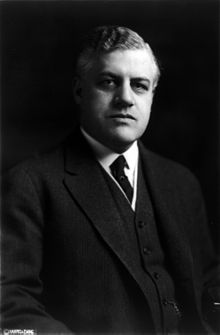 Mitchell Palmer – Attorney General
Red Scare
Sacco & Vanzetti Trial 1921 (Nativism re-emergence)
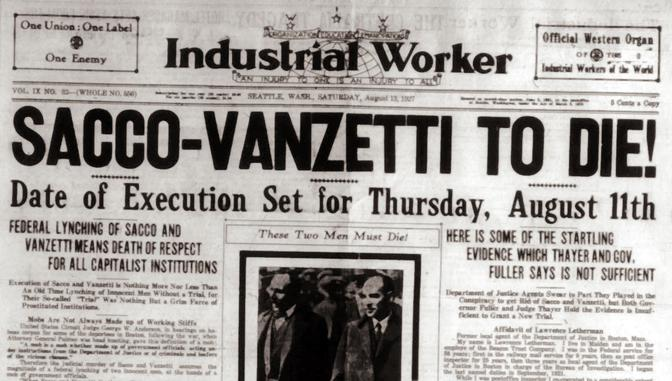 Rise of the KKK
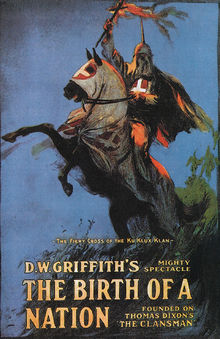 Biblical based – Protestant Christianity 
Platform Anti-
Foreign
Catholic
Black
Jewish
Pacifist
Communist
Internationalist
Anti-Evolutionist
Bootlegger
Gambling
Adultery
Birth Control
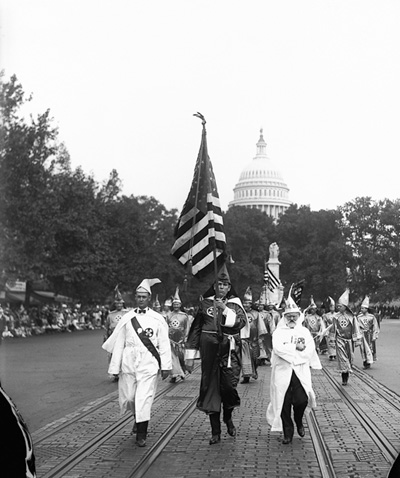 1915 – Silent Film
Nativism
1920s saw a new wave of immigration 
“Americans believed Europe was vomiting its retched refuse”
Emergency Quota Act 1921 
   (3% of the population)
Immigration Act 1924
   (2% of the population)
Immigration Act of 1929
   (152, 547 quota)
American Dream sacrificed
US population segregated
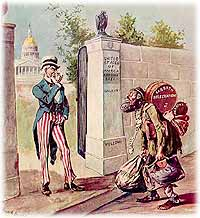 Prohibition
18th Amendment – Volstead Act (weak enforcement)
“The Drys” vs. “The Wets”
Bootleggers – Speakeasies
   bath tub Gin
Golden Age of Gangster – Al 
   Capone 
Rise of criminal activities
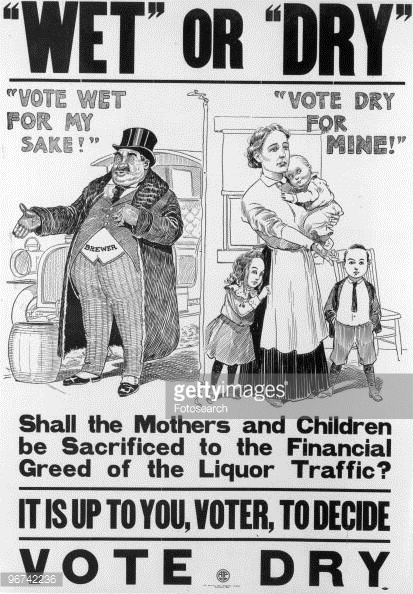 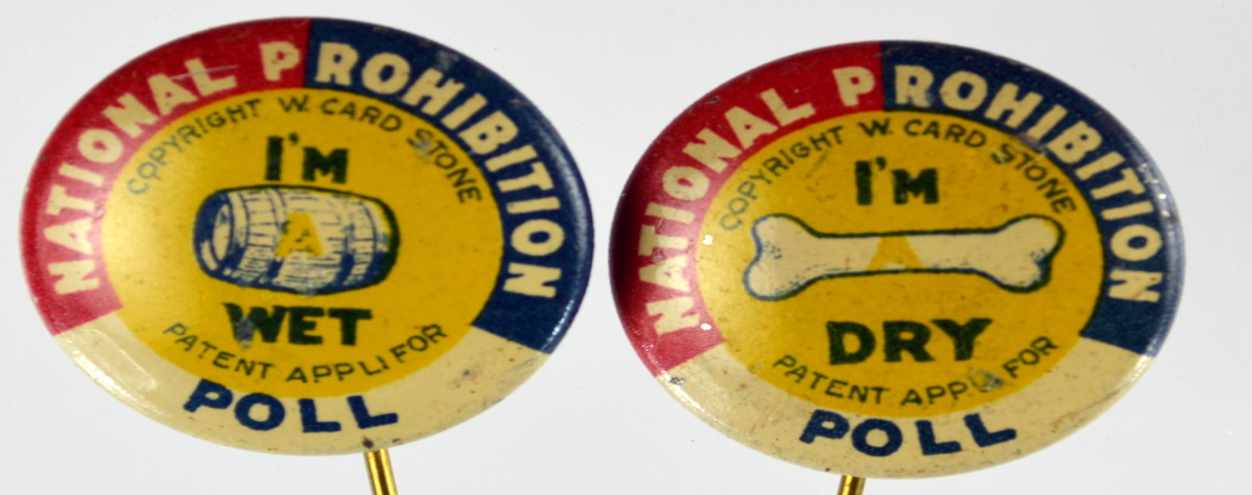 Education
Growth of mandatory education – High School
John Dewey – “Learning by doing” – science
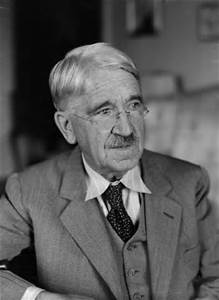 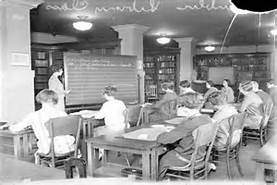 Scopes trial - Evolution
William Jennings Bryan v. Clarence Darrow
Trial makes a mockery of fundamentalist views
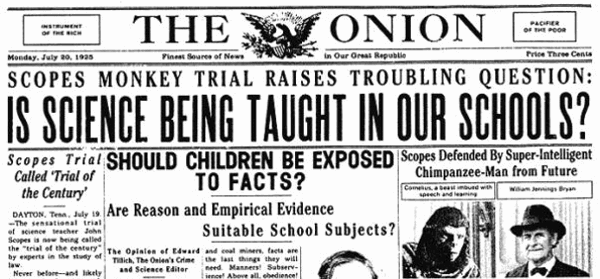 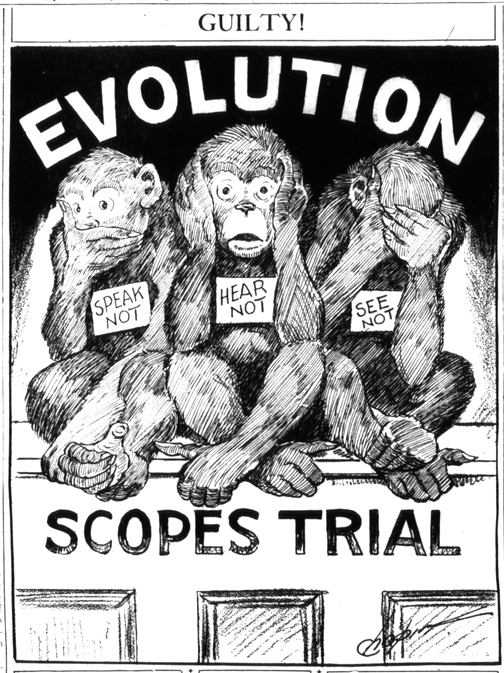 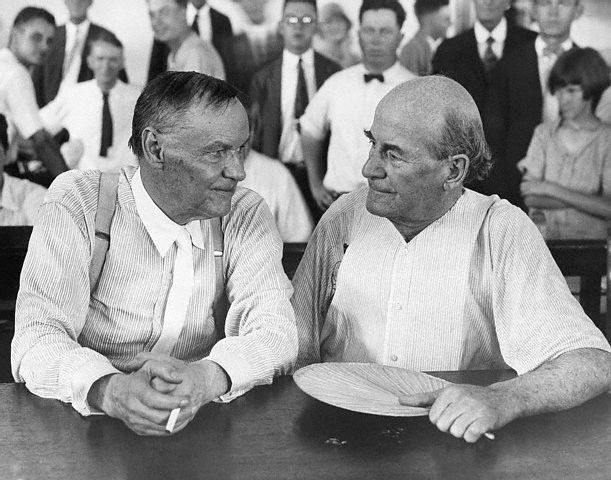 Ticket Out
Why did Americans seek the concept of Normalcy?
Explain two ways how fundamentalist upheld the idea of normalcy?
Modernists Facade
Embrace the future forget past traditionalism
Agenda
Essential Question: How has America’s views been redefined by economic necessities, cultural notions, and national security during the turn of the 20th century? 
Students can:
Decipher how did the evolution of industrial capitalism change American society in the 1890s to 1945 era
Evaluate how politicians and reformers responded to industrial changes, in the course of doing so, fundamentally change the role of government, especially the federal government, in the lives of Americans
Agenda
Let’s Misbehave 
Modernists Façade
A Cultural Clash

Homework:
Read assignment 3, pages 746-760 – Compare and contrast the Normalcy President and explain how they brought on the economic downfall of the 1930s
Quiz on Progressivism, imperialism, and WWI Friday 3/9
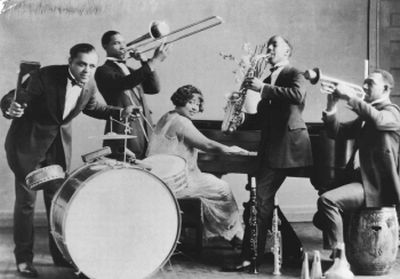 Let’s Misbehave
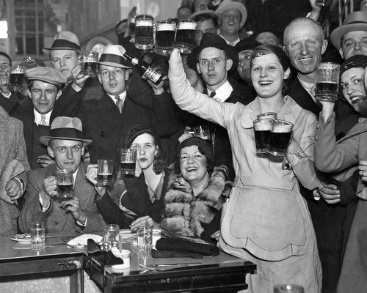 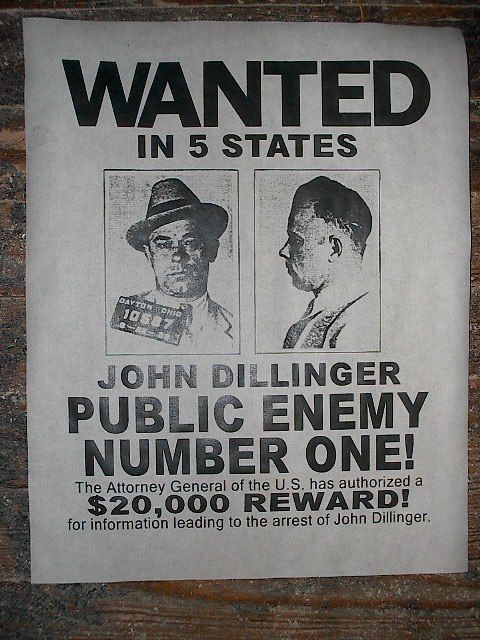 Why did America reject traditionalism during the 1920s?
The Voice of the 20s
“I couldn’t forgive him or like him, but I saw that what he had done was, to him, entirely justified.  It was all very careless and confused. They were careless people, Tom and Daisy – they smashed up things and creatures and then retreated back into their money or their vast carelessness, or whatever it was that keep them together, and let other people clean up the mess they had made.”	- F. Scott Fitzgerald, The Great Gatsby, 1925
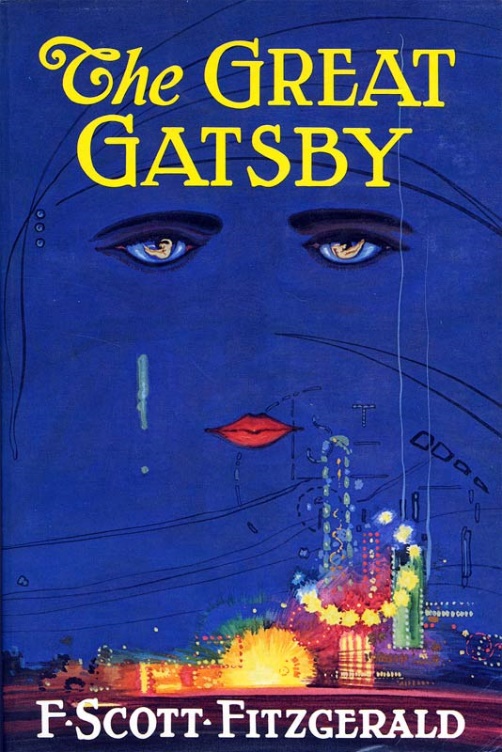 Lost Generation: the disillusioned generation created by the horror of WWI
Cultural voices
F. Scott Fitzgerald
Ernst Hemingway
America needed new heroes (Babe Ruth, Charles Lindbergh, & Jack Dempsey)
Attitude Change
The Jazz Age attitude - Live for today and don’t worry about tomorrow
Booming economy
The Wets: bootleggers, speakeasies, Al Capone (the mafia)
Mass Marketing: Bruce Burton
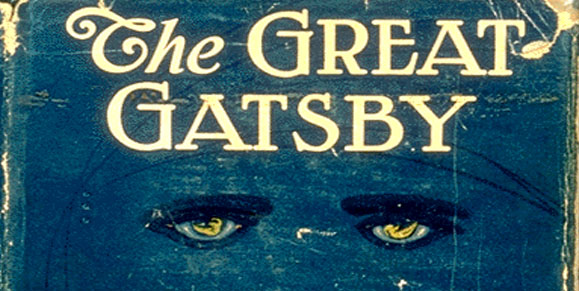 Consumerism: Buying on Installment (credit)
Radio
Automobile
Fordism – Automobile culture – the freedom of the road
Stock speculation: buying on margin (credit)
Sexual revolution beginnings: The Flapper & Margaret Sanger (birth control pill)
Jazz: Up tempo music 
Harlem Renaissance
Modernism
Embrace the future, technology, and live life 
BE HIP!
The Lost Generation
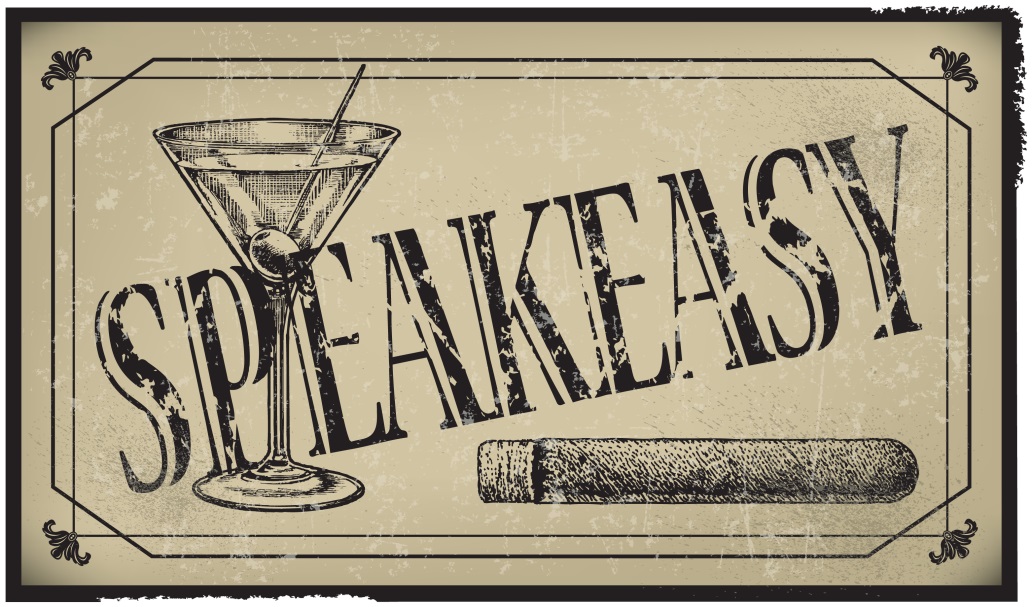 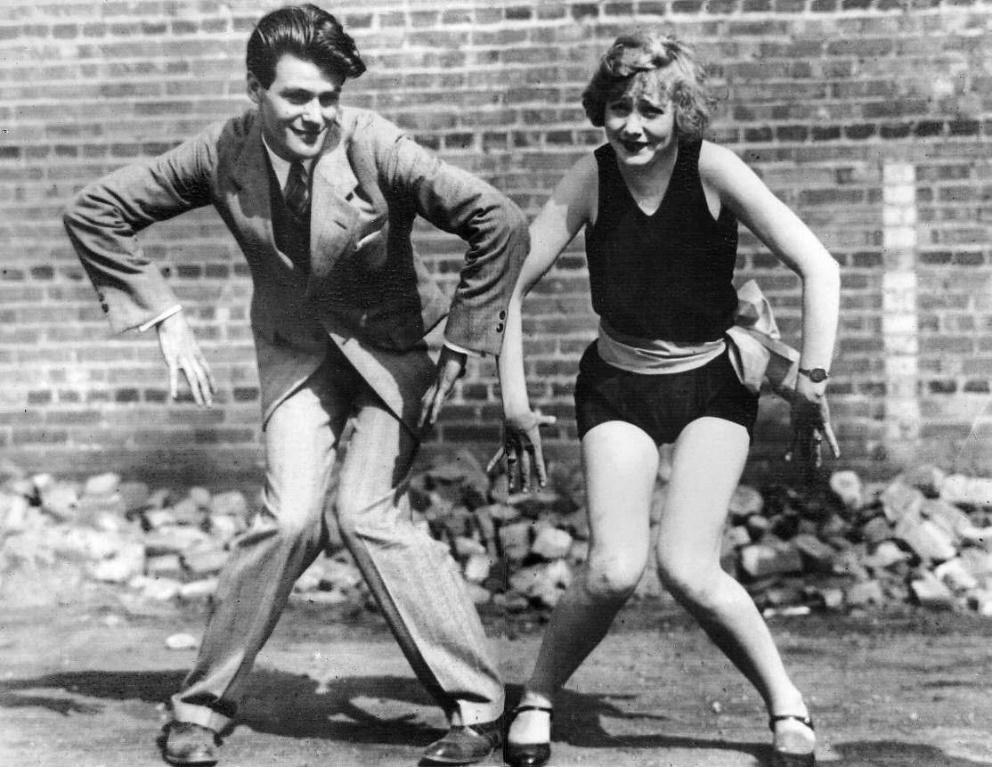 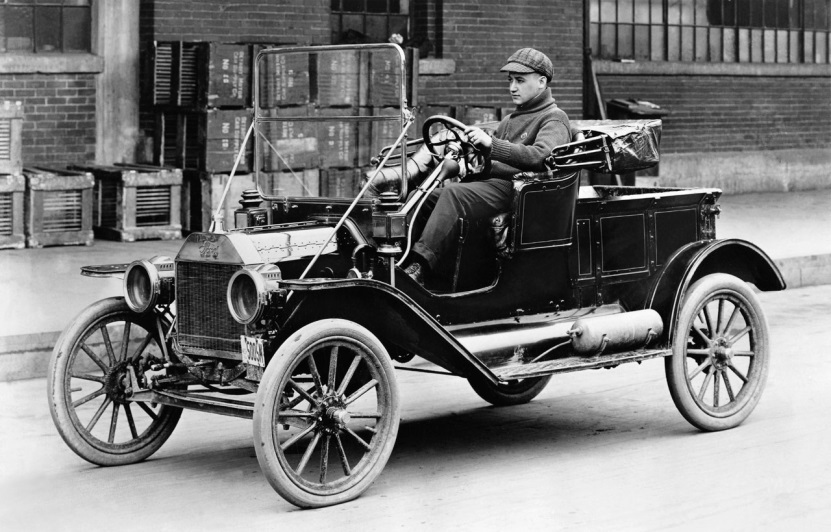 Boom Times
Post WWI Recession replaced by a booming economy
Factors
Secretary of Treasury – Andrew Mellon (Laissez Faire)
New industry – Automobiles, Electricity, & Advertising
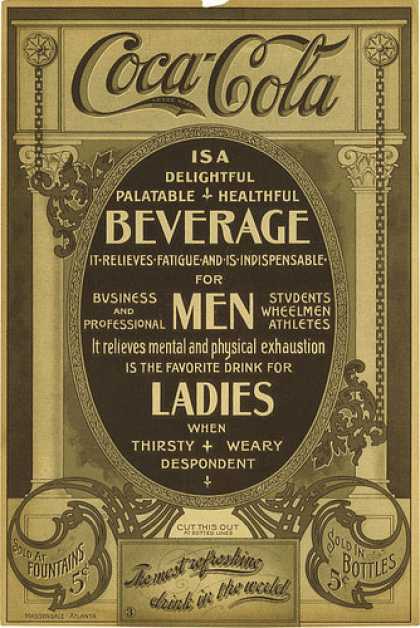 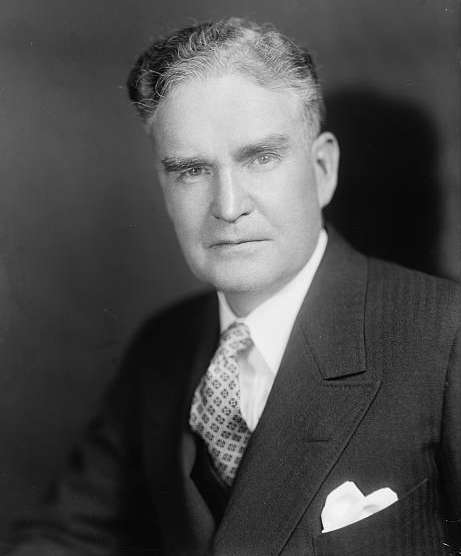 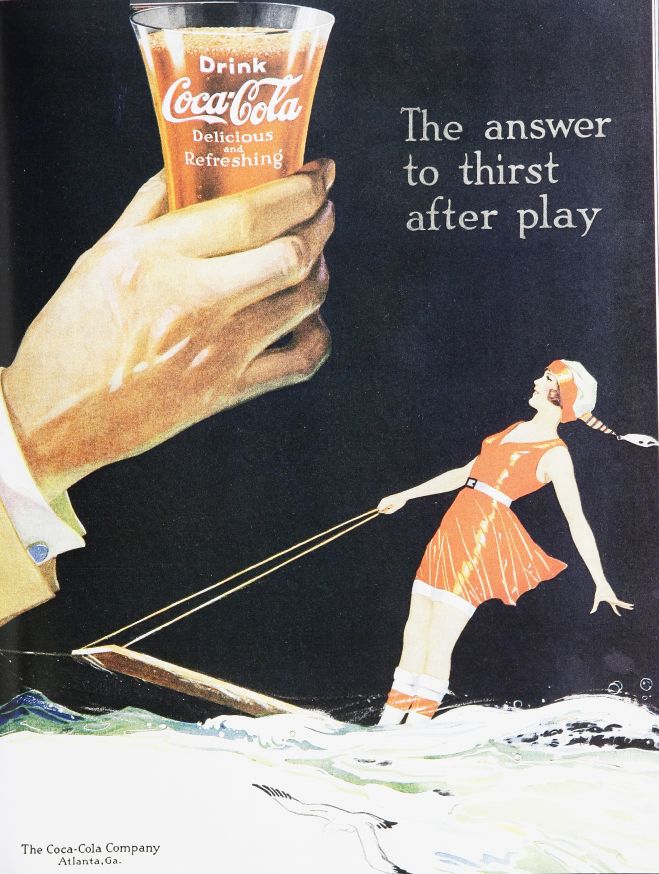 1910 Advertisement
1920 Advertisement
Bruce Barton – inventor of mass marketing
Wall Street’s Big Bull
The new “Rags to Riches” story
“Mellonites”  - Andrew Mellon’s pro growth formula (Tax cuts – supply-side – laissez faire economics) 
Danger signs
Buying on margin – stock 
    speculation
Plight of the farmers
100s of bank failures
Little regulation 
Growth of America’s debt
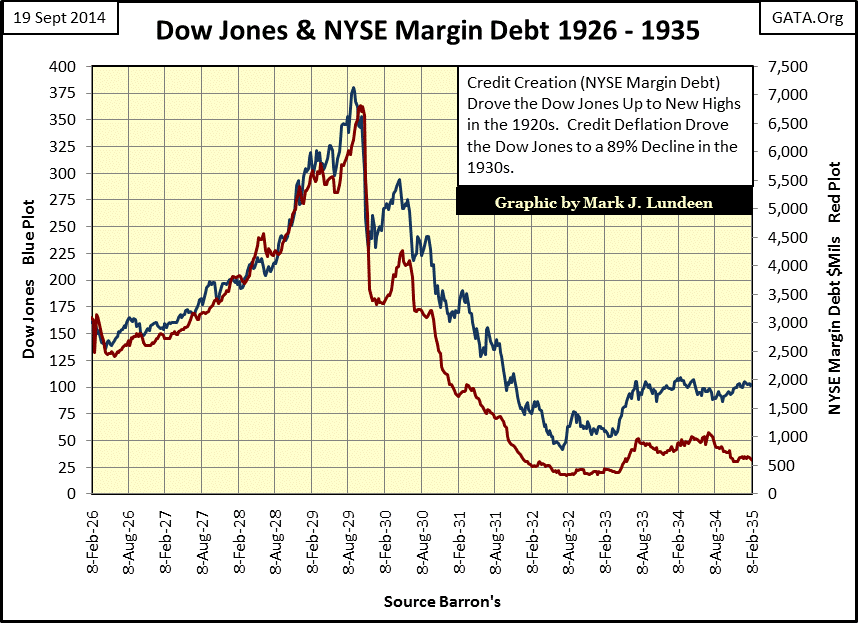 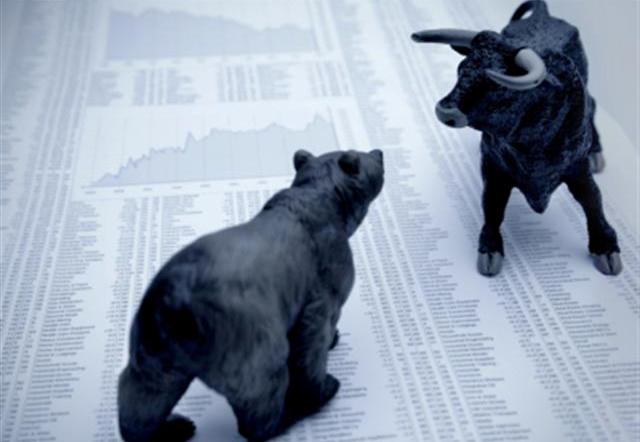 CCOT – Change or Continuity over time
Prompt: To what extent did post WWI American society transform socially and economically.  Confine your answer to the period 1920 to 1940.
Cultural Clash of 1920s
Immigration
Equality
Prohibition
Evolution
Consumerism
Anglo Saxon Superiority
 Sexuality
America’s role in the world 
Mellonism
Traditionalist
Modernist
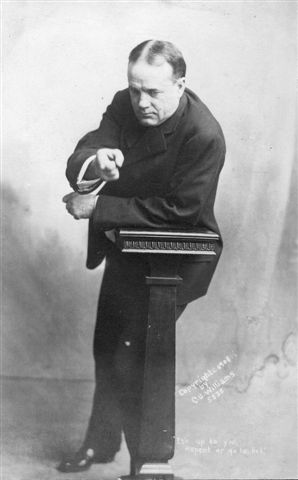 Establishing a cultural baseline for America in the post-WWI era
Demonstrate how each side point of view each topic
 Include historic facts to support your conclusions
A cultural revolution
The 1920s was suppose to be a return to “NORMALCY”, or simpler times of small town America, according to President Warren G. Harding.  
Evaluate whether Harding vision for America was an actual reality in the 1920s
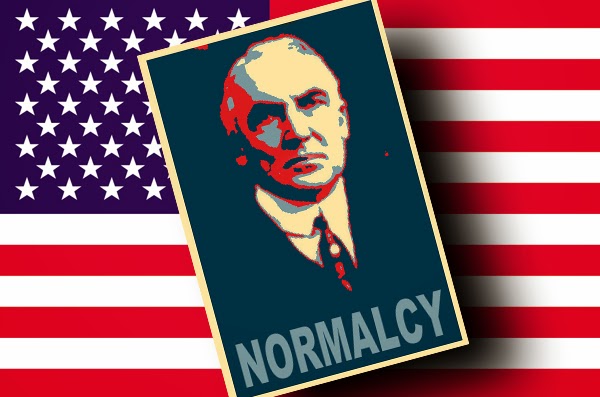 Backlash to Fundamentalism
Movement against the closing of American society
American Civil Liberties Union (1920)– Supreme Court Justice Felix Frankfurter (Protect the Bill of Rights)
Cultural Pluralism: (multiculturalism)
Horace Kellen: America a protective canopy
Randolph Bourne: Cosmopolitan interchange
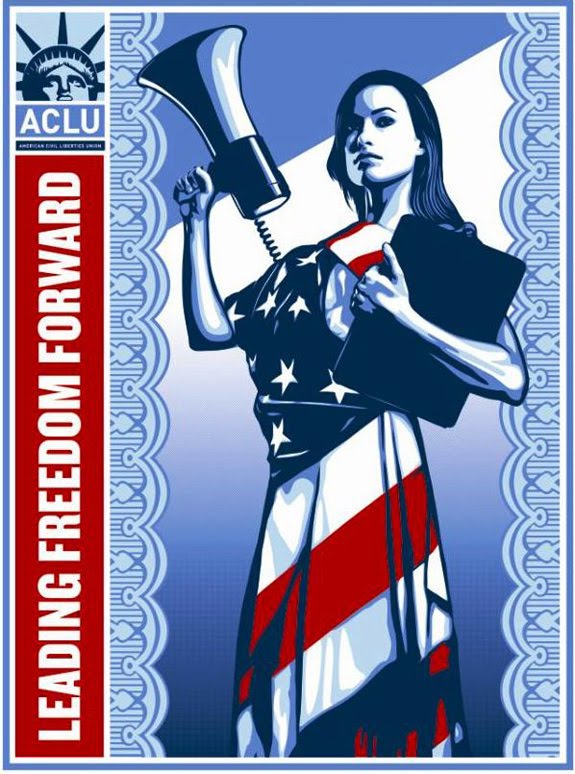 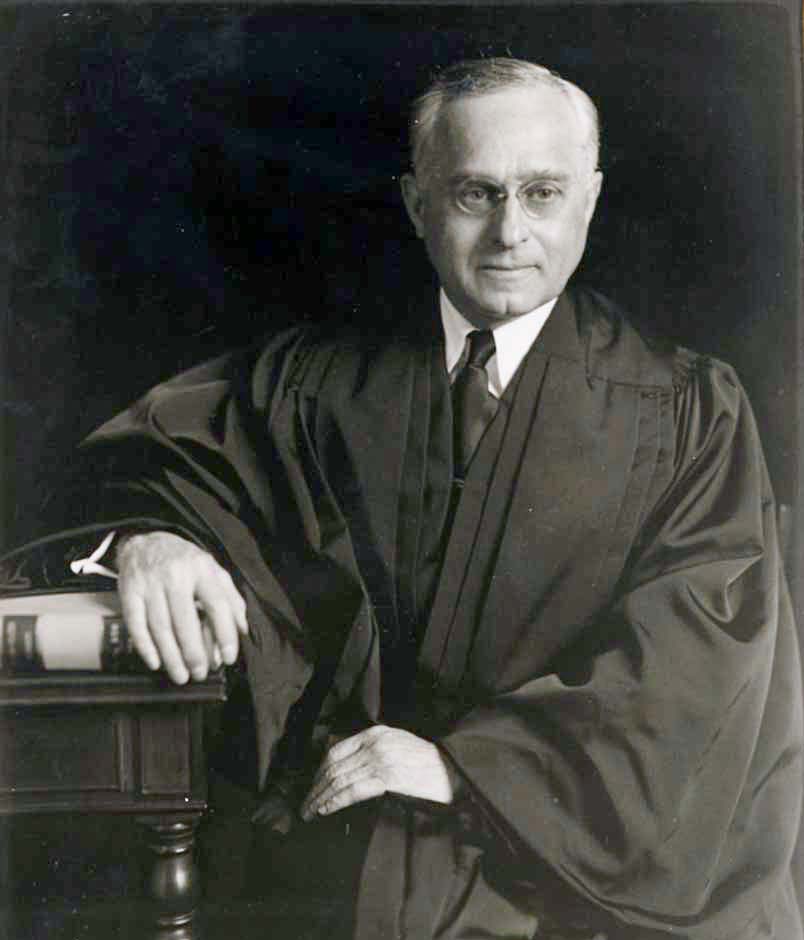 Boom Economy
Andrew Mellon’s pro-growth plan
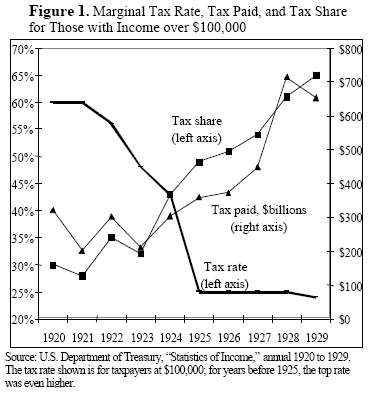 Beginnings of Car Culture
Henry Ford’s Model T 	DETRIOT = MOTOR CITY
Innovation: Assembly line (Taylorism and Fordism)
Secondary Industries
Highway construction & oil boom
Expands the Suburbs
Grants ladies greater freedom
Danger: Death Toll    , encourage installment buying, & hurts RRs
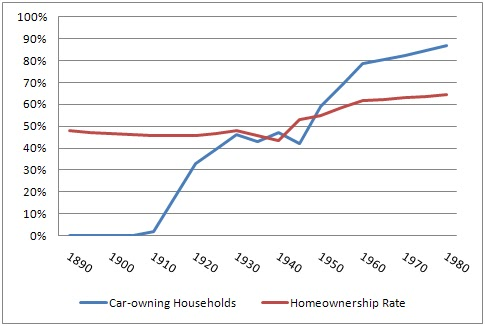 Great American Heroes
Lost Generation – WWI bred disillusionment 
America searched for heroes
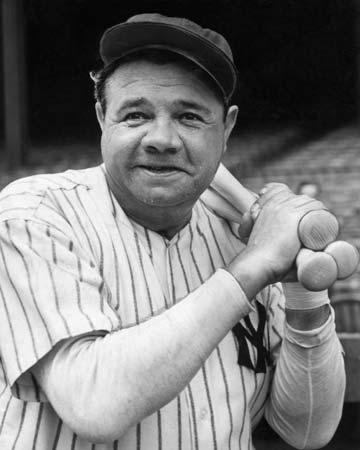 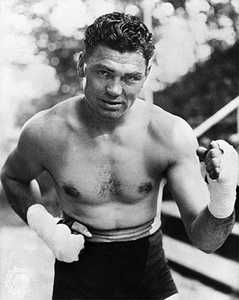 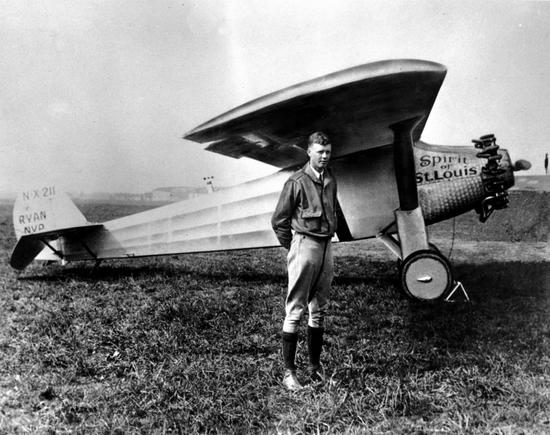 Jack Dempsey
Babe Ruth
Charles Lindbergh – solo trans-Atlantic flight
Agenda
Essential Question: How has America’s views been redefined by economic necessities, cultural notions, and national security during the turn of the 20th century? 
Students can:
Decipher how did the evolution of industrial capitalism change American society in the 1890s to 1945 era
Evaluate how politicians and reformers responded to industrial changes, in the course of doing so, fundamentally change the role of government, especially the federal government, in the lives of Americans
Agenda
The Gilded Age Recall
Pop Culture of the 1920s
A Cultural Clash

Homework:
Read assignment 3, pages 746-760 – Compare and contrast the Normalcy President and explain how they brought on the economic downfall of the 1930s
Quiz on Progressivism, imperialism, and WWI Friday 3/9
Innovation – Entertainment – Growth of Mass Culture
Movies
Radio
First Movies - Hollywood
The Great Train Robbery
Birth of a Nation
First Talkie “The Jazz Singer”
Movie houses = Nickelodeons
Used for propaganda
Broadcast takes over the airways
Connects America via Mass Culture
Mass marketing
Sports
News
Symphony
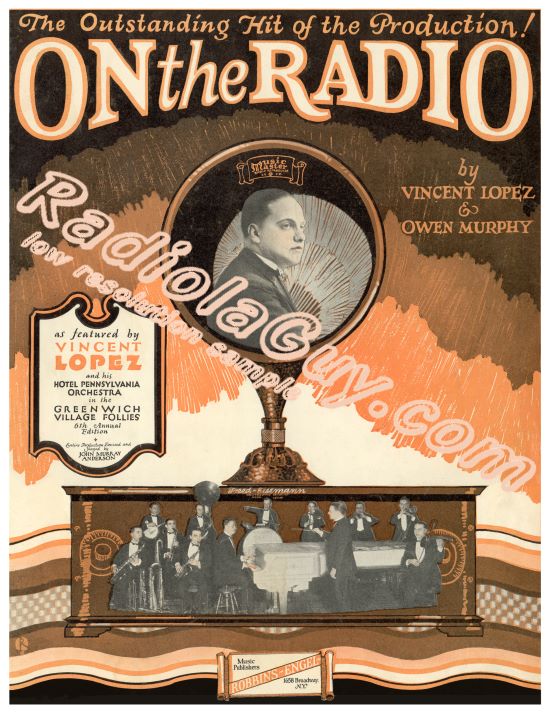 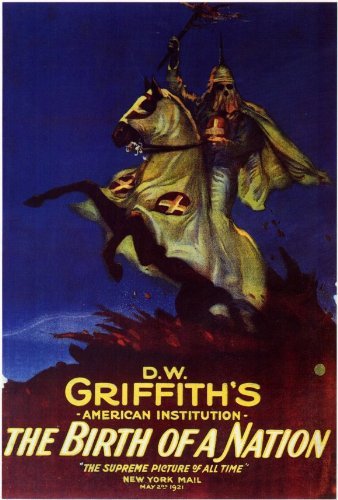 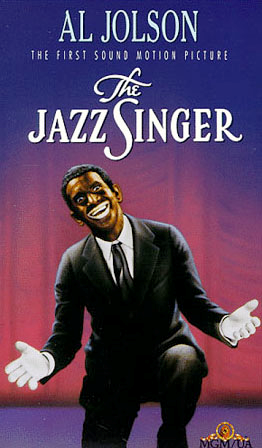 Jazz Age – Youth Cultural
Challenged old norms
Factors:
Margret Sanger – Birth Control
Sigmund Freud – Expressing 
sexuality is healthy
Urban Migration
Jazz – up tempo
Women gain greater freedom
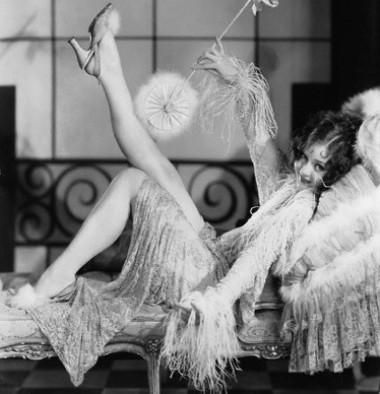 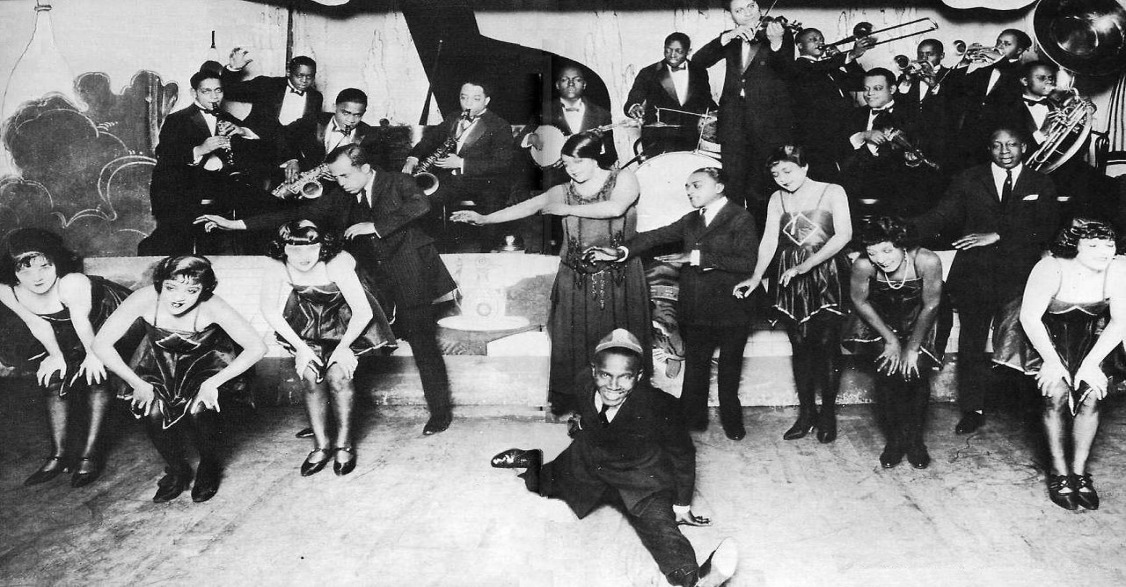 “The Flapper”
The Great Migration
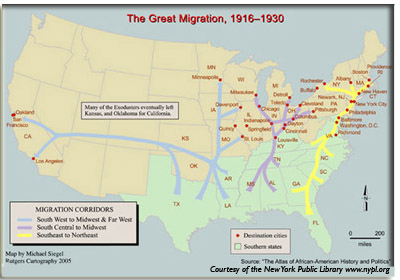 Harlem Renaissance
Great Migration		RISE OF THE JAZZ AGE
Harlem, NY becomes the epi-center of African American culture
Langston Hughes – Poet
Duke Ellington – Musician
Zora Neale Hurst – Writer
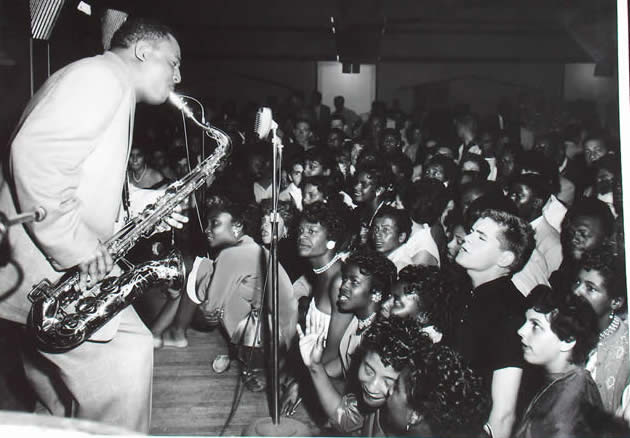 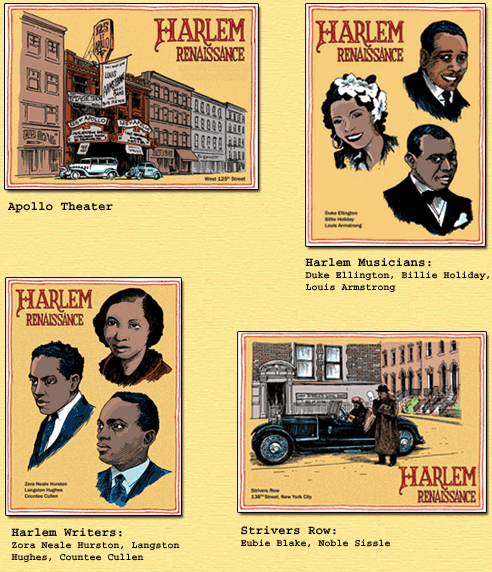 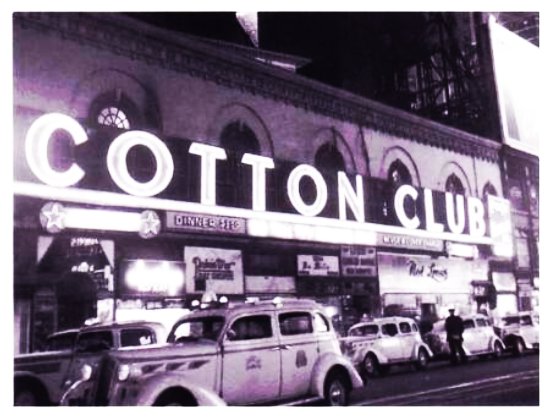 Back to Africa Movement
United Negro Improvement Association – No equality in America – “Back to Africa Movement” – Marcus Garvey
Rise of the Nation of Islam
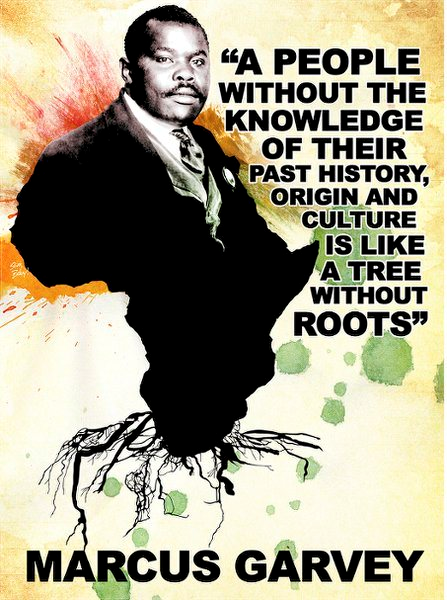 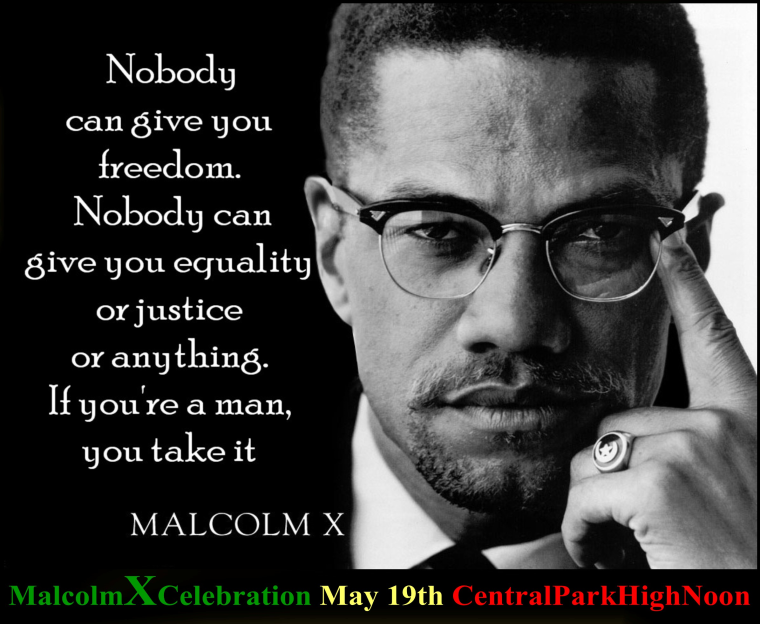 Cultural Clash of 1920s
Immigration
Equality
Prohibition
Evolution
Consumerism
Anglo Saxon Superiority
 Sexuality
America’s role in the world 
Mellonism
Traditionalist
Modernist
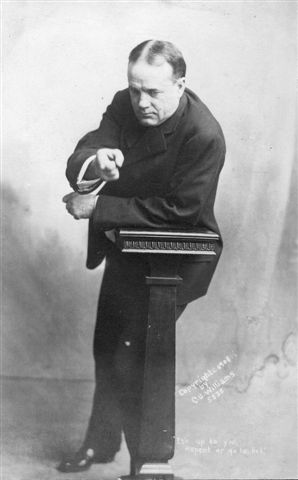 Establishing a cultural baseline for America in the post-WWI era
Demonstrate how each side point of view each topic
 Include historic facts to support your conclusions
A cultural revolution
Evaluate to what extent the 1920s promoted a cultural revolution within the United States
Cultural Revolution
Tradition of Yester Year
Culture Questions Society
Resentment of the ideals that had lead to WWI
“Lost Generation” youth movement had been betrayed
F. Scott Fitzgerald – “The Great Gatsby”
Ernst Hemingway – “Farewell to Arms” 
Langston Hughes – “The Ways of White Folks”
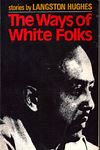 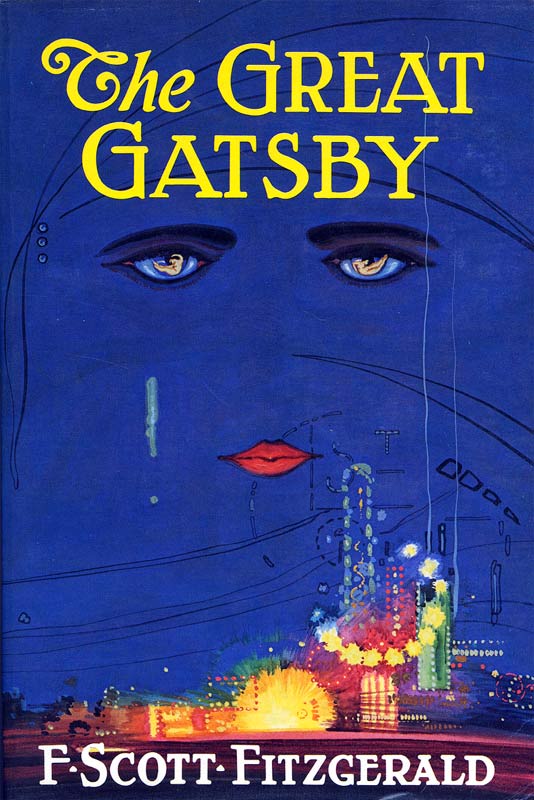 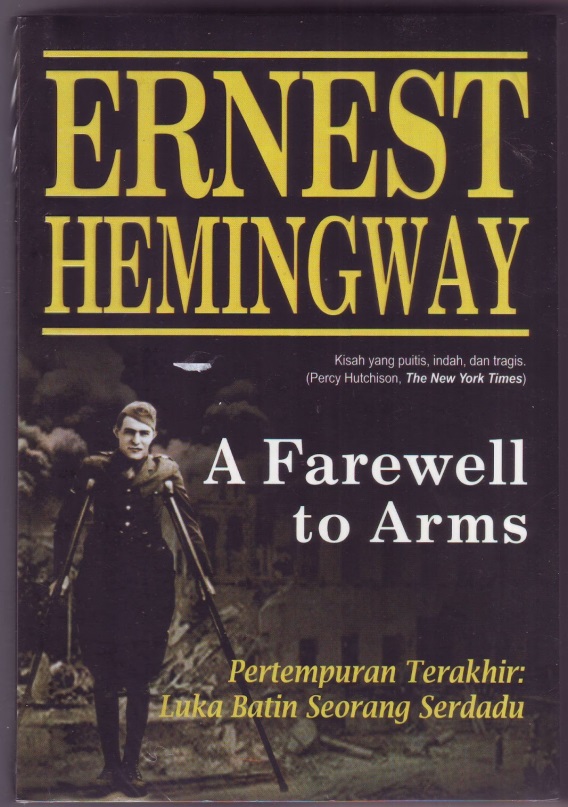 Deciphering the Roaring 20s
Prompt: The stereotypical view of the decade following World War I is the image of the Roaring Twenties where the roaring was the sound of jazz, speakeasies and the celebration of prosperity.  Historians, however, disagree with this stereotypical view and argue that the roar of the 1920s was the sound of conflict.To what degree and in what ways was the decade of the twenties defined by a clash of cultures in America?
Construct a thesis and support with 5 facts
Normalcy Presidents
Simpler times and laissez faire breeds destructive economic forces
Agenda
Period 7: 1890 – 1945 – An increasingly pluralistic United States faced profound domestic and global challenges, debated the proper degree of government activism, and sought to define its international role. 
Key Concept 7.1: Growth expanded opportunity, while economic instability led to new efforts to reform U.S. society and its economic system 

Essential Question: How has America’s views been redefined by economic necessities, cultural notions, and national security during the turn of the 20th century? 
Students can:
Decipher how did the evolution of industrial capitalism change American society in the 1890s to 1945 era
Evaluate how politicians and reformers responded to industrial changes, in the course of doing so, fundamentally change the role of government, especially the federal government, in the lives of Americans

Agenda
Perspective of the 1920s
The Politics of Normalcy
The Culture War

Homework:
Finish Ideological Spectrums
Clash of Cultures
Demonstrate how the 1920’s United States was a nation divided along cultural views.
Use one of the following to show how America was divided:
Prohibition			Evolution
Immigration			Role of Women
Consumerism
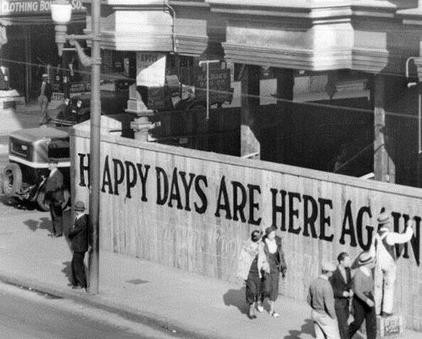 The Boom of the 20s
How would the following demographics view the prosperity of the 1920s?
Mellonites
White protestant urbanites 
Farmers
African Americans
The Dichotomy of the 20s
The 1920s: Excitement & prosperity vs. fear & struggle
BIGGEST factors: WWI & Bolshevik Revolution
PROPERSITY
Middle & Upper class
White protestants
Urbanites
The Lost Generation (Great Gatsby)
STRUGGLING
Minorities & poor
Farmers
(Easy susceptible to Xenophobia & the KKK)
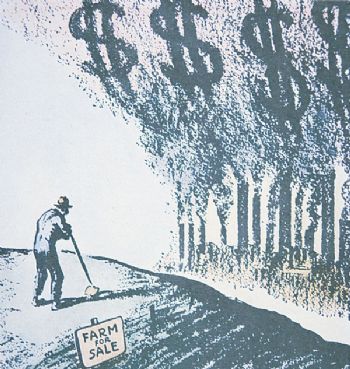 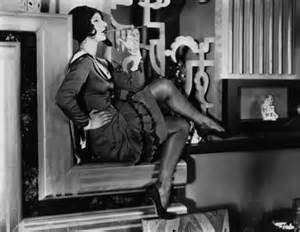 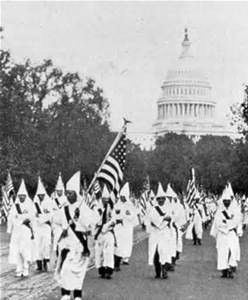 Agenda
Essential Question: How has America’s views been redefined by economic necessities, cultural notions, and national security during the turn of the 20th century? 
Students can:
Decipher how did the evolution of industrial capitalism change American society in the 1890s to 1945 era
Evaluate how politicians and reformers responded to industrial changes, in the course of doing so, fundamentally change the role of government, especially the federal government, in the lives of Americans
Agenda
The Concept of Normalcy
The Pillars of Normalcy 
Factors of Normalcy

Homework:
Study for Quiz on Progressivism, Imperialism, and WWI
Quiz on Progressivism, imperialism, and WWI Friday 3/9
Return to Normalcy
America’s present need is not heroics, but healing; not nostrums, but normalcy; not revolution, but restoration; not agitation, but adjustment; not surgery, but serenity; not the dramatic, but the dispassionate; not experiment, but equipoise; not submergence in internationality, but sustainment in triumphant nationality.
- Warren G. Harding, March 14, 1920
Republicans Rule the 1920s
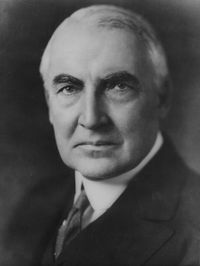 Warren G. Harding 1921-1923 (died in office)
All the presidents of the 1920s were Republican
- Warren Harding
- Calvin Coolidge
- Herbert Hoover
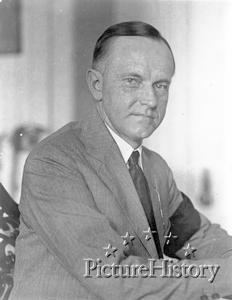 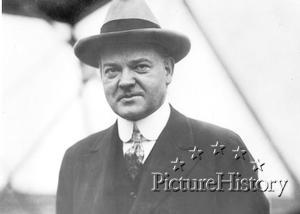 Calvin Coolidge 1923-1929
Herbert Hoover 1929-1933
Harding’s Scandals
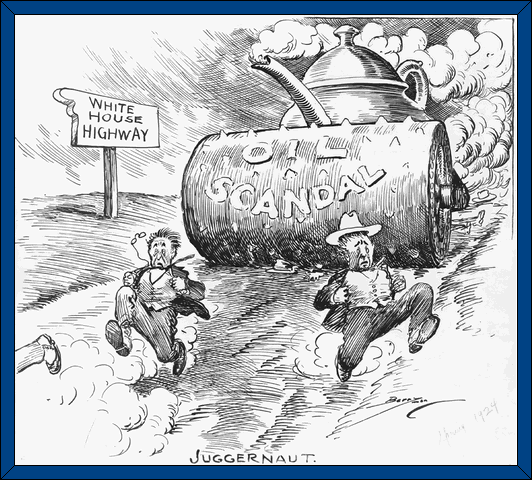 Harding’s Administration Scandal
Grantism – Ohio Gang 
Veteran's Bureau chief caught stealing bureau funds
the Attorney General and others in the Justice Department found influence peddling
Interior Secretary Albert Fall leases government oil reserves at Elk Falls, Cal. and Teapot Dome, Wyoming to oilmen in return for $400,000 in bribes
Teapot Dome scandal becomes symbol of Harding administration
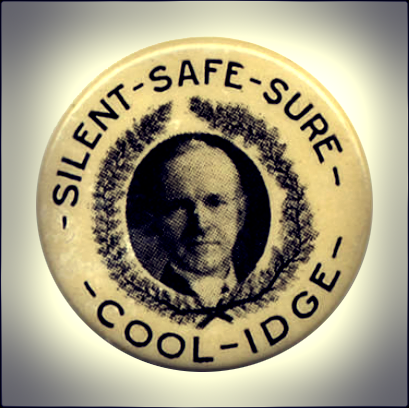 Silent Cal
Calvin Coolidge
Cleans up Washington DC – 
    removes the Ohio Gang
Pro business
Mellonite
Appoints Supreme Court Justices 
   that support deregulation
Adkins v. Children’s Hospital decision
   (No minimum wage)
Vetoes McNary-Haugen Farm Bill
Isolationists
Refuses membership in the League of Nation
Requires European loan payment
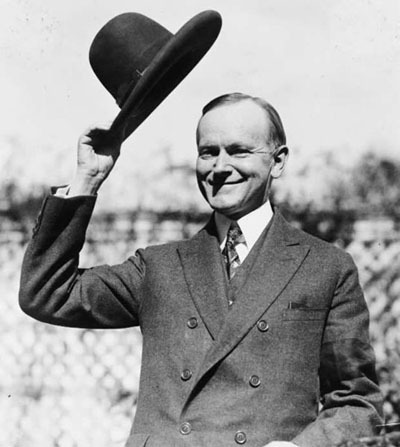 Herbert Hoover
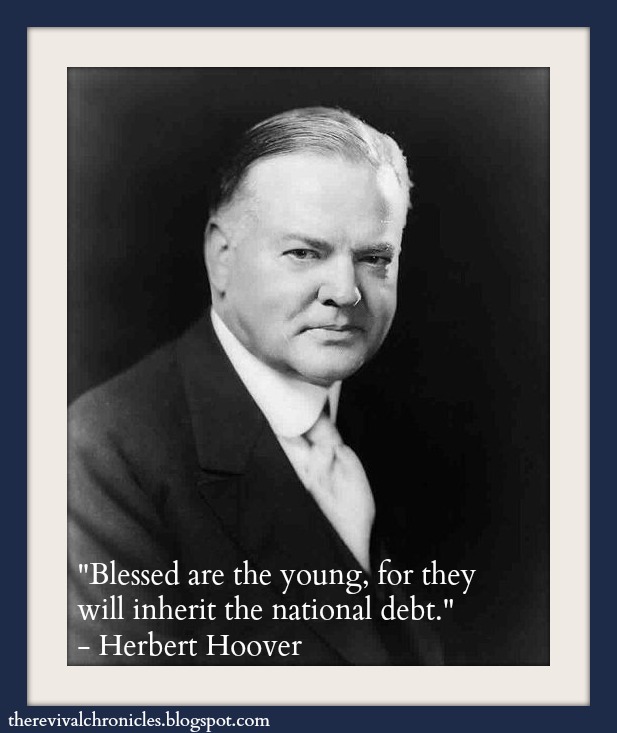 Defeats Al(cohol) Smith in 1928
Mellonite 
Belief in volunteerism
Encourage corporations to raise wages
    & market standardization
Self regulation 	economic growth
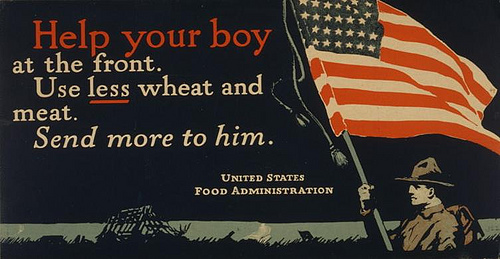 The Pillars of Normalcy
Evaluate how the Republican presidents of the 1920s promoted the concept of Normalcy and led America into economic depression
Factors promoting Normalcy
Select ONE of the following and demonstrate how it influenced Republican ideology of the 1920s
WWI
Bolshevik Revolution
Booming Economy
Progressivism
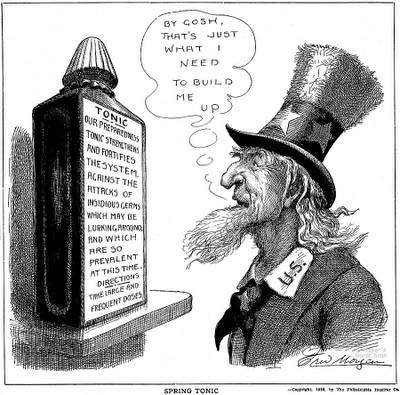 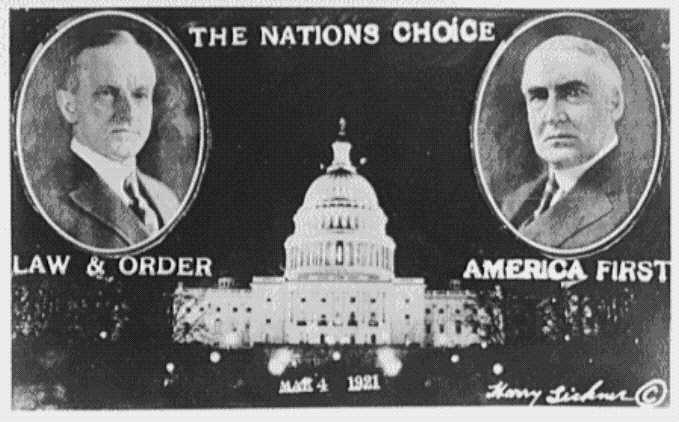 Continuity of isolationism
Washington Naval Conference: limit naval arms
Kellogg-Briand Pact: Germany, France and the United States agree to outlaw war 
World Court: (Senate rejects it – isolationism)
Dawes Plan: US guarantees loans to Germany so they can pay war reparations and return France and UK can pay war debt to America
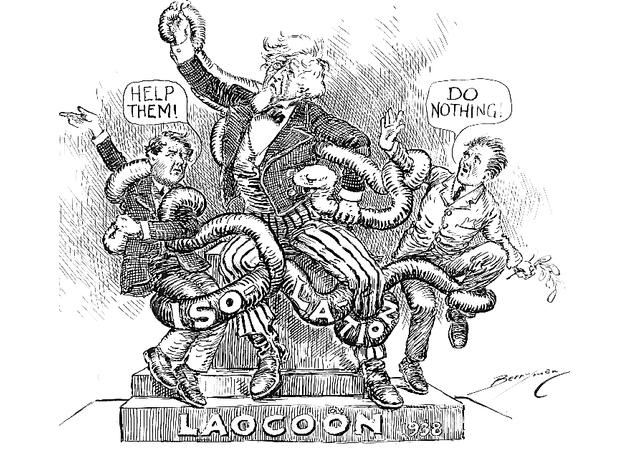 Trickle Down Economics
New Laissez Faire Economics: Money flows down
Andrew Mellon’s tax plan – wealth create jobs and everybody gains
Protectionism: Fordney-McCumber Tariff
    35% duty on farm goods
Government thrift: Adjusted 
    Compensation Act: Bonus for 
    military veterans of WWI
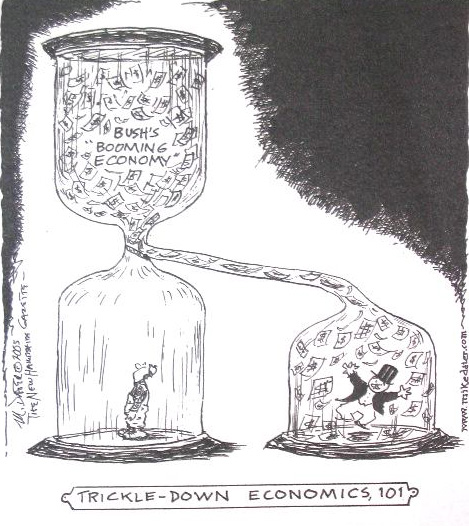 Agenda
Period 7: 1890 – 1945 – An increasingly pluralistic United States faced profound domestic and global challenges, debated the proper degree of government activism, and sought to define its international role. 
Key Concept 7.1: Growth expanded opportunity, while economic instability led to new efforts to reform U.S. society and its economic system 

Essential Question: How has America’s views been redefined by economic necessities, cultural notions, and national security during the turn of the 20th century? 
Students can:
Decipher how did the evolution of industrial capitalism change American society in the 1890s to 1945 era
Evaluate how politicians and reformers responded to industrial changes, in the course of doing so, fundamentally change the role of government, especially the federal government, in the lives of Americans

Agenda
Achieving Normalcy?
Normalcy or Conflict
Factors in Normalcy

Homework:
The Culture War – read article and compare the 1920s to now (print the article)
Normalcy – Rejecting the Past
Concept: Isolationism, Laissez Faire, or American 1st
1920s
Progressive or Imperialism
A list of 6 different facts that demonstrate concept with explanations 
You may also choose 1 to 2 facts that show rejection of the concept with explanation
A list of 6 facts with explanation that demonstrate how these periods were different than the 1920s
You may also choose 1 to 2 facts that shows similarity
Government policies of the 1920s
Agenda
Essential Question: How has America’s views been redefined by economic necessities, cultural notions, and national security during the turn of the 20th century? 
Students can:
Decipher how did the evolution of industrial capitalism change American society in the 1890s to 1945 era
Evaluate how politicians and reformers responded to industrial changes, in the course of doing so, fundamentally change the role of government, especially the federal government, in the lives of Americans
Agenda
Recalling Unit IV
Unit VII Quiz
The Great Crash

Homework:
Read causes and consequences of the Great Depression (APUSH Link under Unit VII
Complete notes on Hoover’s response to the Great Depression
Agenda
Period 7: 1890 – 1945 – An increasingly pluralistic United States faced profound domestic and global challenges, debated the proper degree of government activism, and sought to define its international role. 
Key Concept 7.1: Growth expanded opportunity, while economic instability led to new efforts to reform U.S. society and its economic system 

Essential Question: How has America’s views been redefined by economic necessities, cultural notions, and national security during the turn of the 20th century? 
Students can:
Decipher how did the evolution of industrial capitalism change American society in the 1890s to 1945 era
Evaluate how politicians and reformers responded to industrial changes, in the course of doing so, fundamentally change the role of government, especially the federal government, in the lives of Americans

Agenda
The Culture War
Normalcy or Conflict
Hope or Disillusionment

Homework:
Read pages 760-773 – Factors of the Great Depression (Quiz tomorrow)
Culture War Debate
Culture War Verbal War
Construct a sentence strip that either demonstrates whether the Culture War of today mirrors that of the 1920s
Must use valid facts from the 20s and the articles to support the conclusion
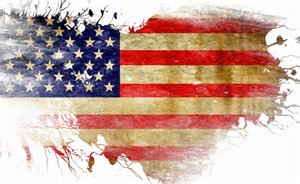 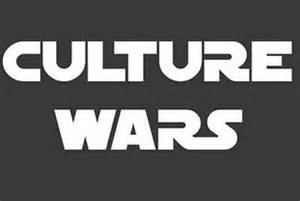 Normalcy – Rejecting the Past
Concept: Isolationism, Laissez Faire, or American 1st
1920s
Progressive or Imperialism
A list of 6 different facts that demonstrate concept with explanations 
You may also choose 1 to 2 facts that show rejection of the concept with explanation
A list of 6 facts with explanation that demonstrate how these periods were different than the 1920s
You may also choose 1 to 2 facts that shows similarity
Hope v. Disillusionment
How did Republican policies (laws) during the 1920s demonstrate hope and disillusionment?
Give ONE foreign policy example
Give ONE domestic policy example
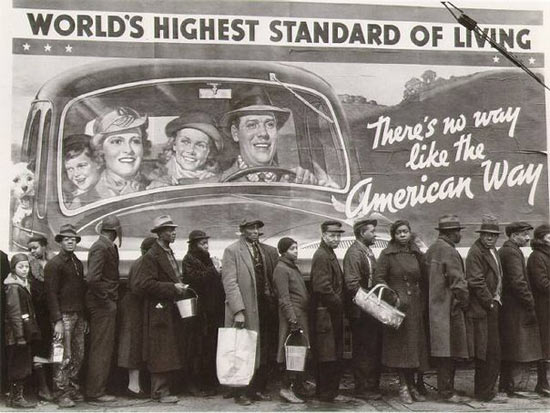